Сладкие блюда и напитки
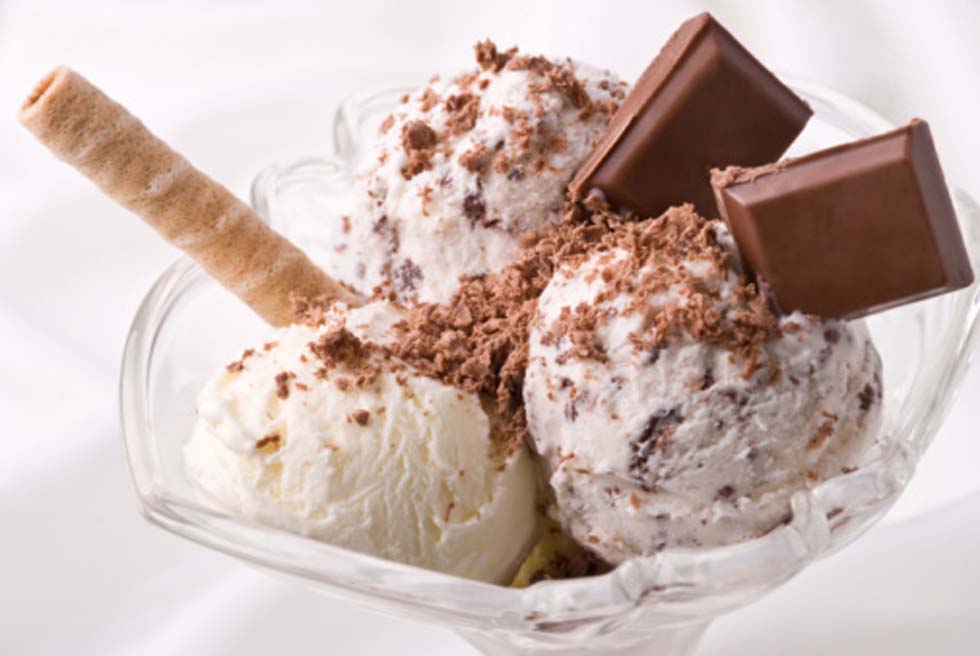 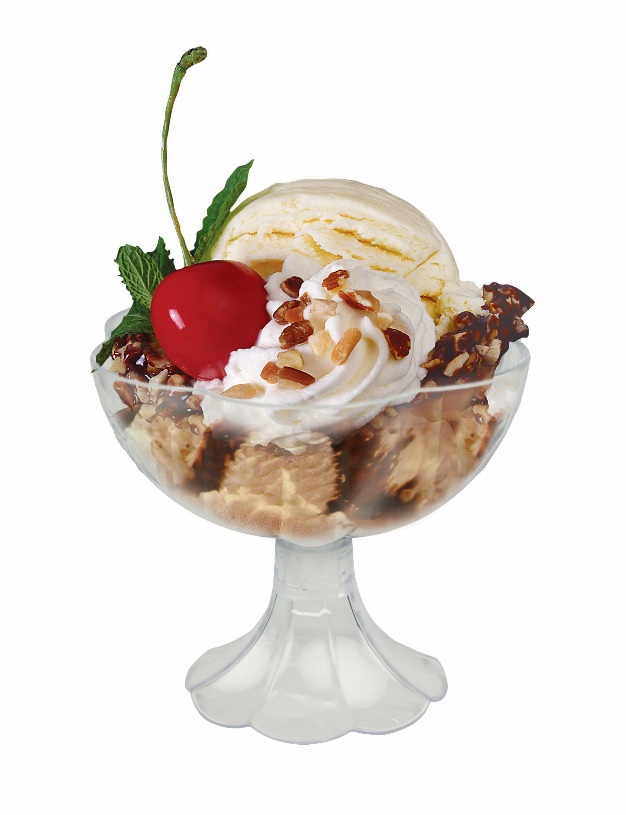 Учитель технологии
МАОУ «Школа №31»   г.о.  Балашиха 
Курбатова Наталья Юрьевна
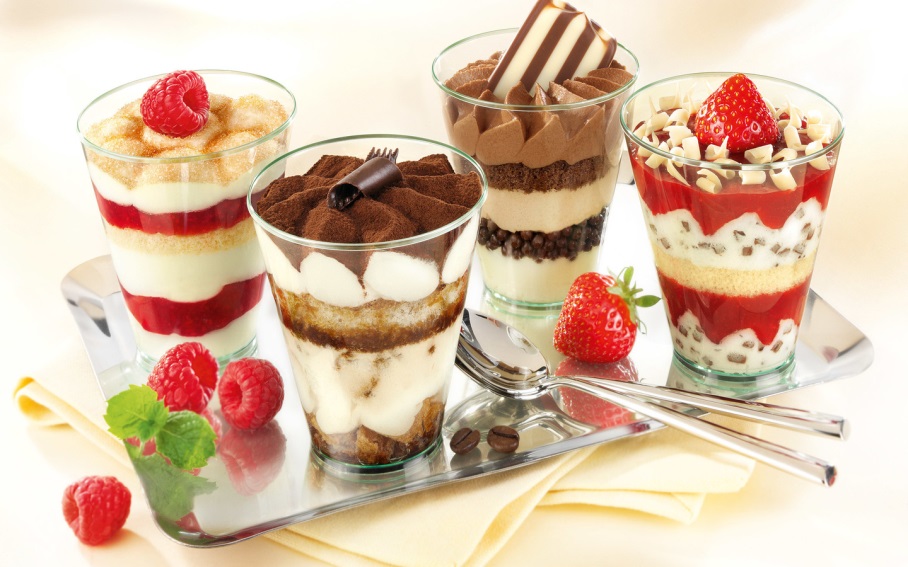 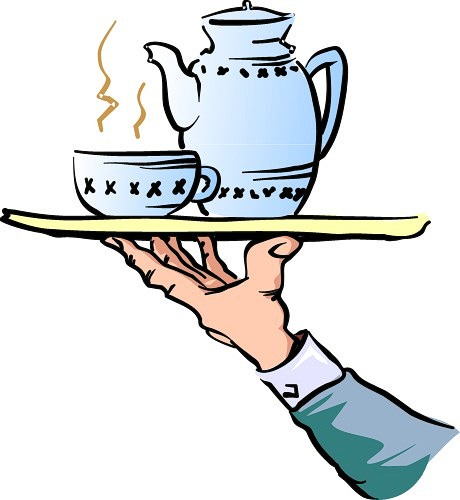 Цель: ознакомить  обучающихся с ассортиментом сладких блюд и напитков, довести  до их сведения    теоретические сведения о сладких блюдах и напитках.
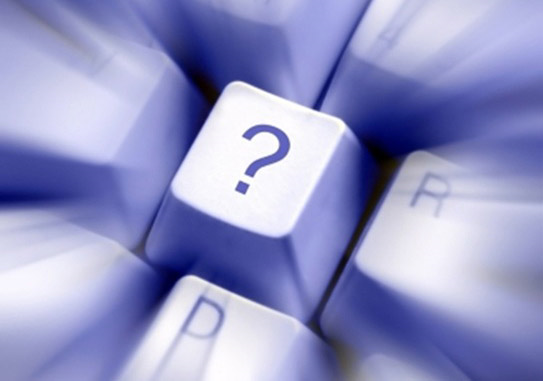 Чему   должны  соответствовать предметы сервировки стола ?
Сервировка стола
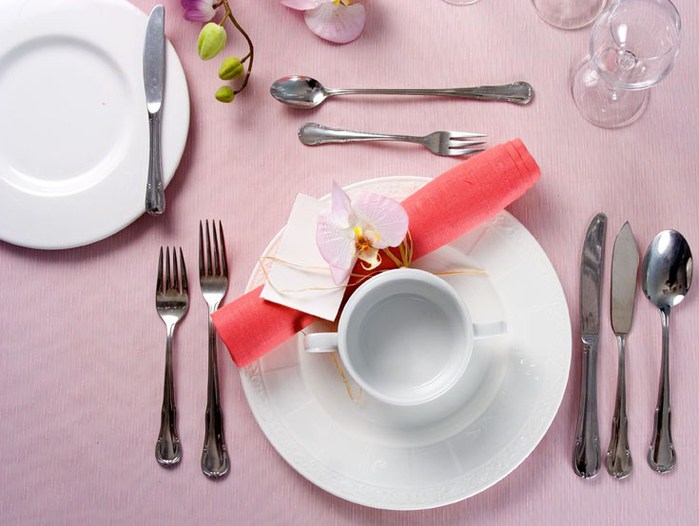 Предметы сервировки стола должны соответствовать: - составленному меню: закускам, блюдам, десертам, напиткам;- эстетично гармонировать  с формой стола, скатертью, салфетками, интерьером помещения;- подбираться по форме, цветовой гамме и фактуре; - отображать тематическую направленность мероприятия.
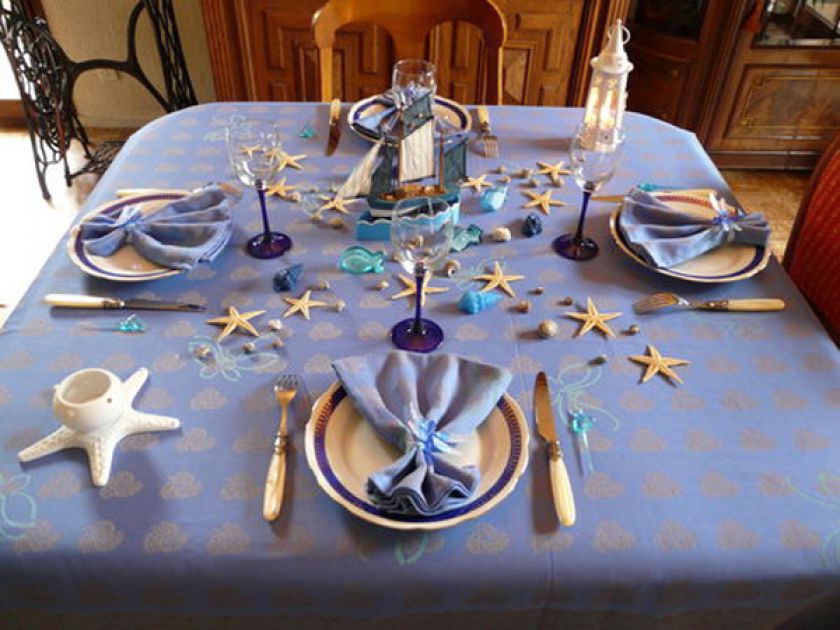 Примеры   сервировки
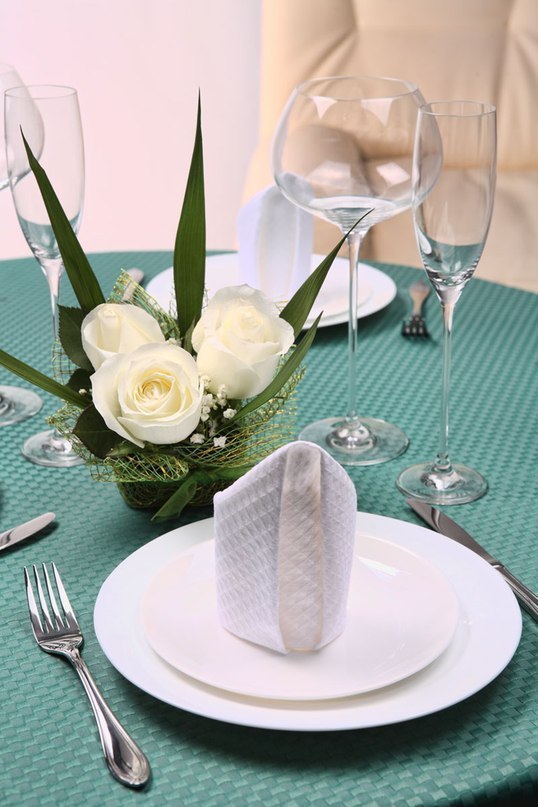 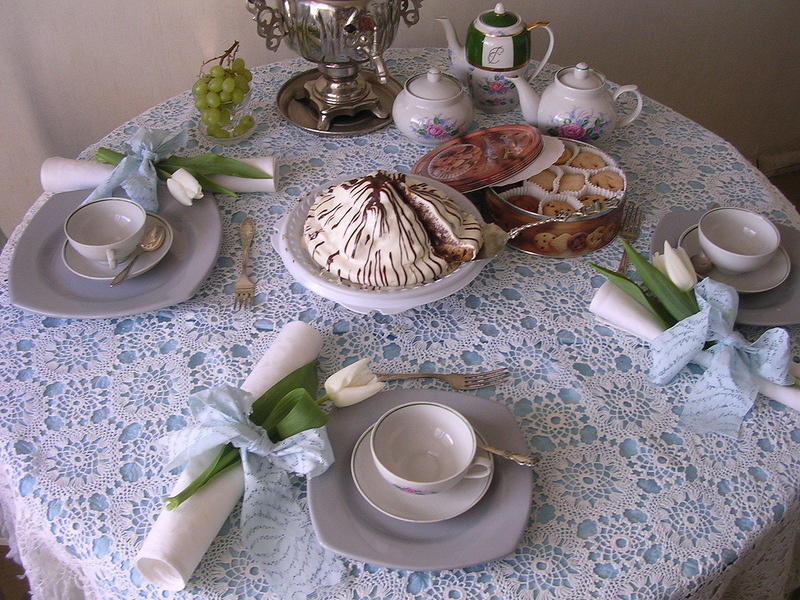 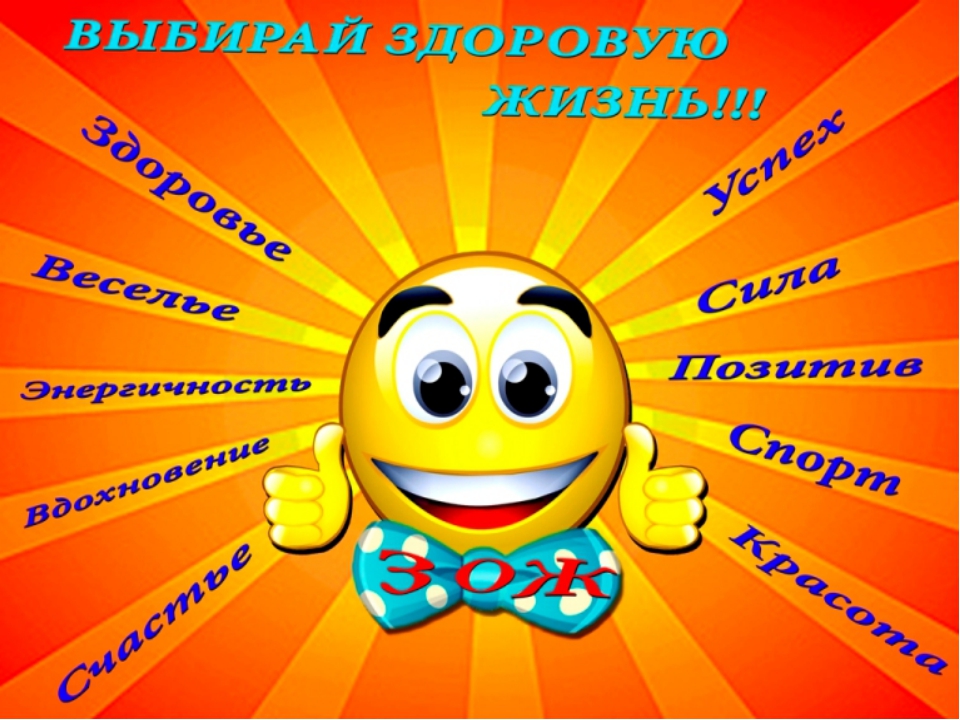 Рекламная пауза
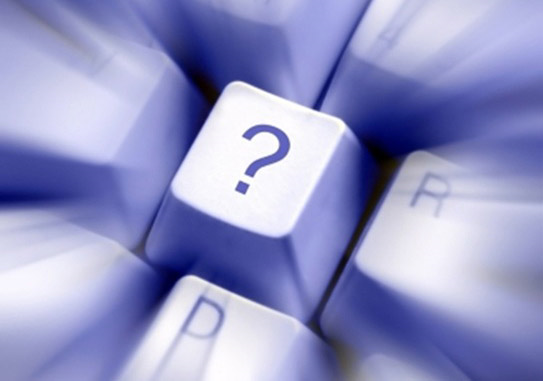 Что такое десерт?
ДЕСЕРТ
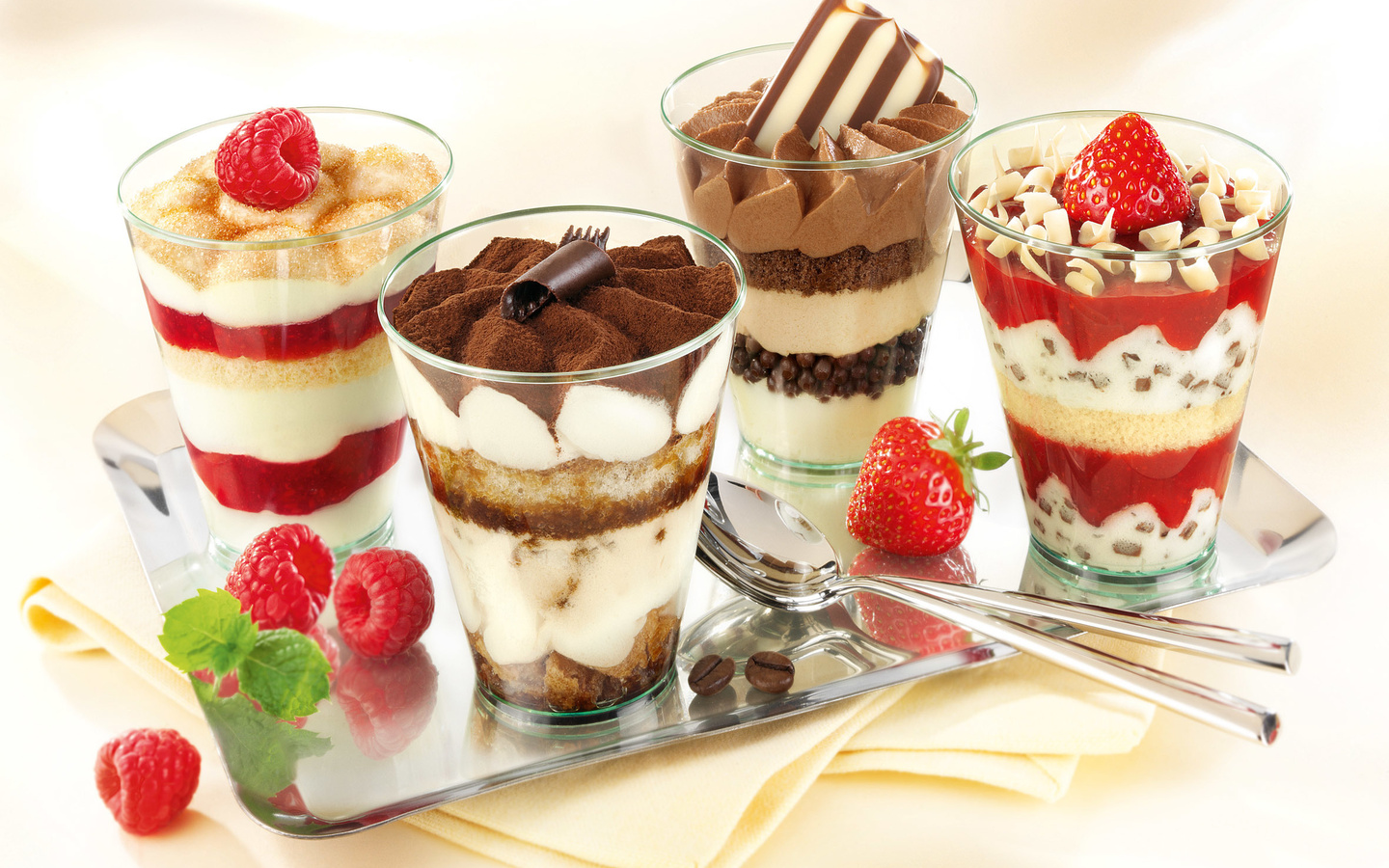 Десе́рт — сладкое блюдо, подаваемое после основного (и не являющееся основным), в конце трапезы. Термин заимствован из фр. dessert, от фр. desservir, что переводится как «расчищать стол».
Десертом является выпечка: торты, печенья, вафли, кексы, пироги; различные виды конфет, пастила, блюда из взбитых сливок; сладкие фруктово-ягодные смеси (так называемые фруктовые салаты); соки, содовые воды, компоты, кисели; сладкие молочные, шоколадные и фруктово-ягодные муссы, кремы, желе; мороженое  и десерты из мороженого; десертом может быть чай, какао, кофе,  кофе с мороженым (café glacé).
Бывают  и несладкие десерты из фруктов и/или орехов без добавления сахара или мёда
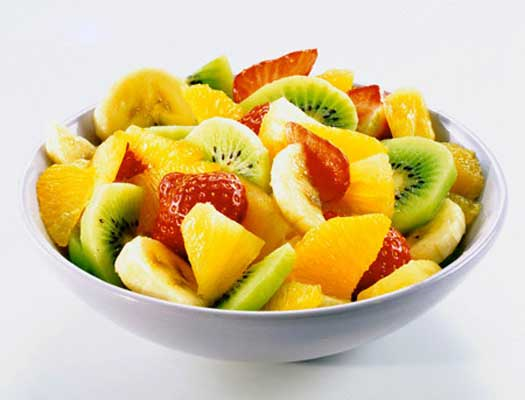 Десерт  из фруктов    и   орехов
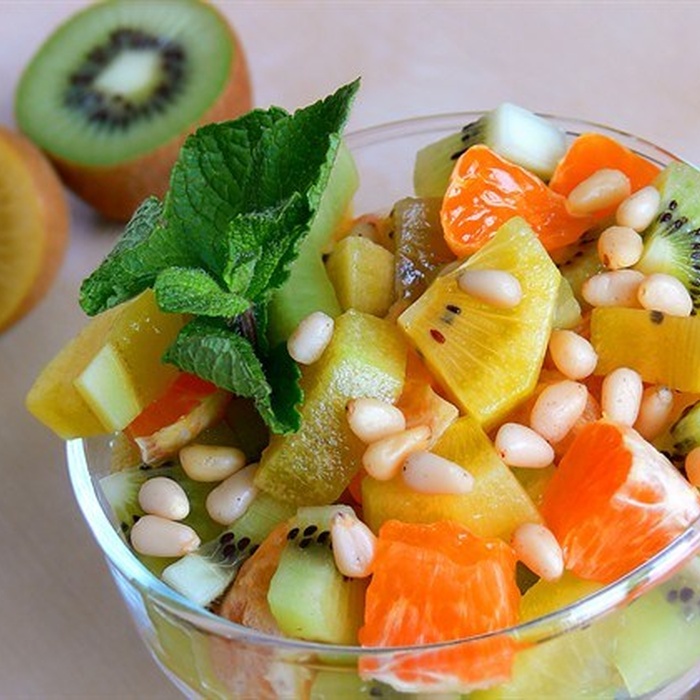 Не  все сладкие  по вкусу блюда являются десертами!Свинина          с ананасами- сладкое    мясное      блюдо
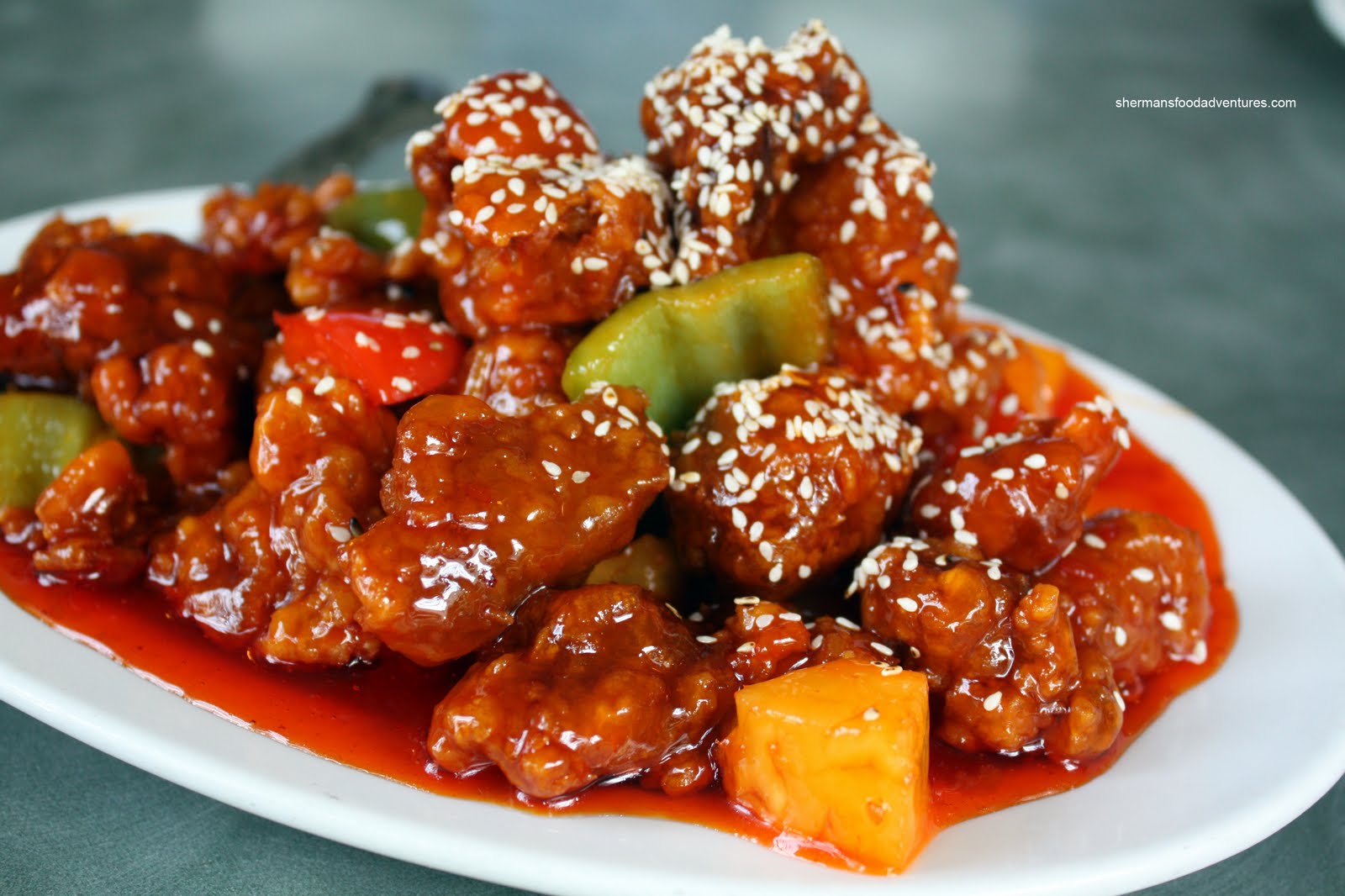 В Китае  встречаются конфеты с перцем и имбирём вместо сахара.
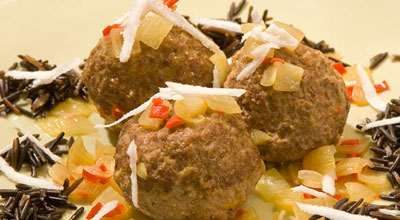 Десерт может состоять из сыров,
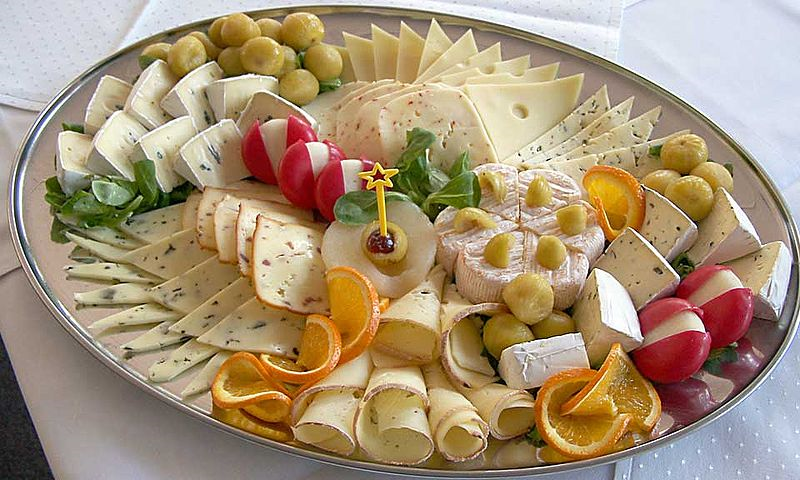 пирожков
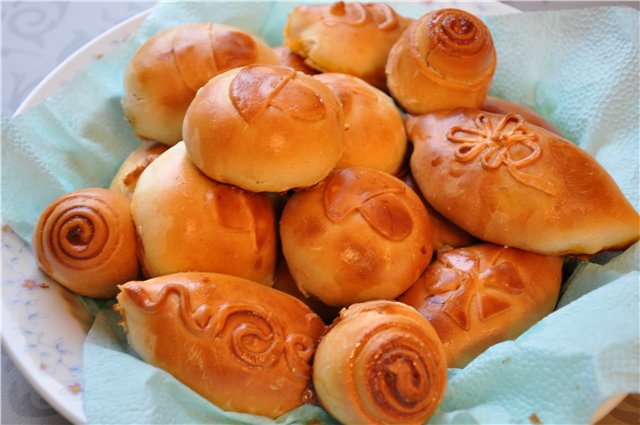 Даже в русской кухне встречаются несладкие десерты — например,  чёрная икра
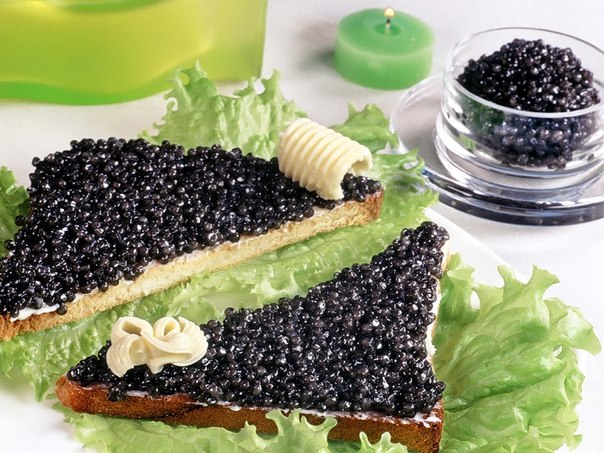 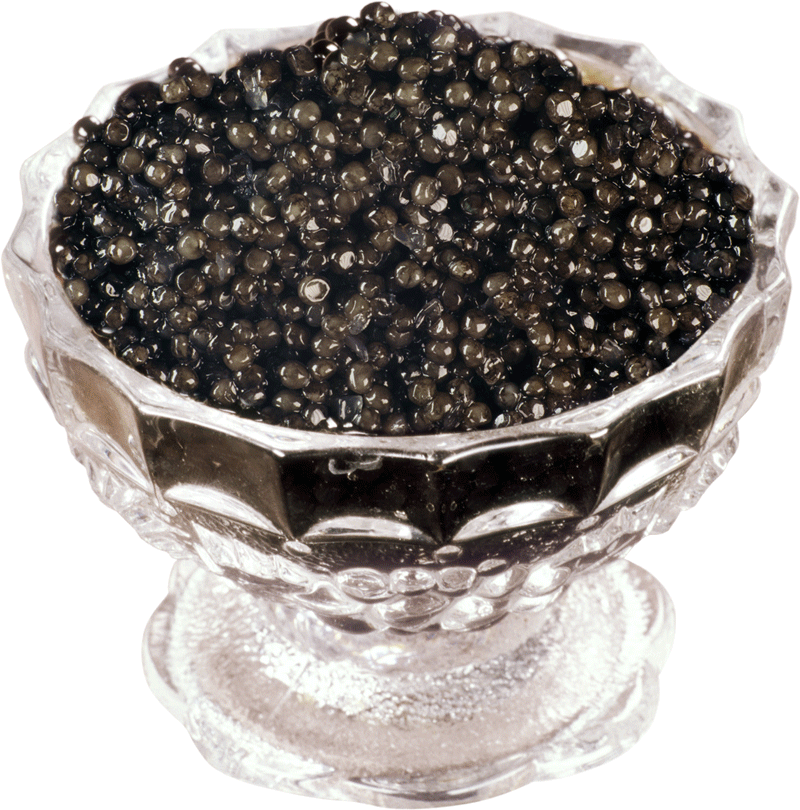 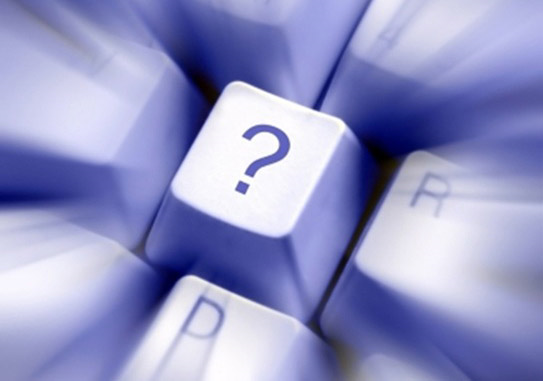 Какие  виды продовольственных  товаров  относятся к десертам?
Например: пирожное или мороженое
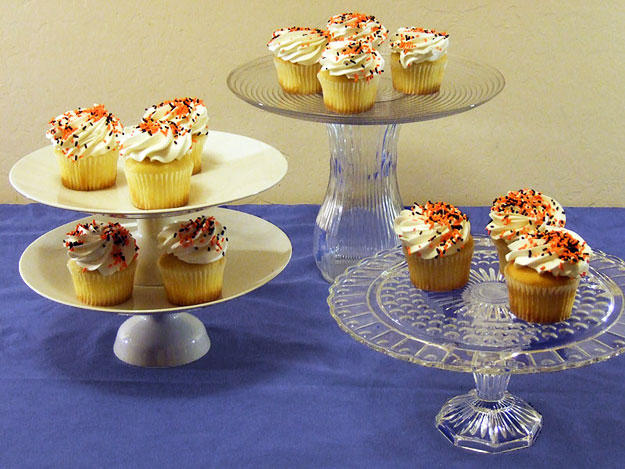 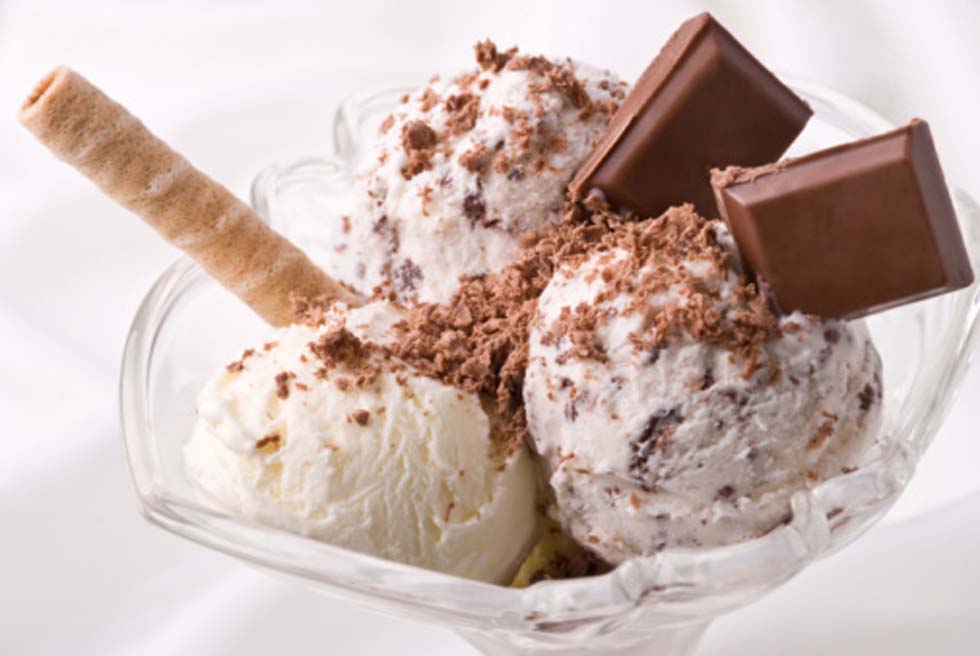 Правила  подачи десертов
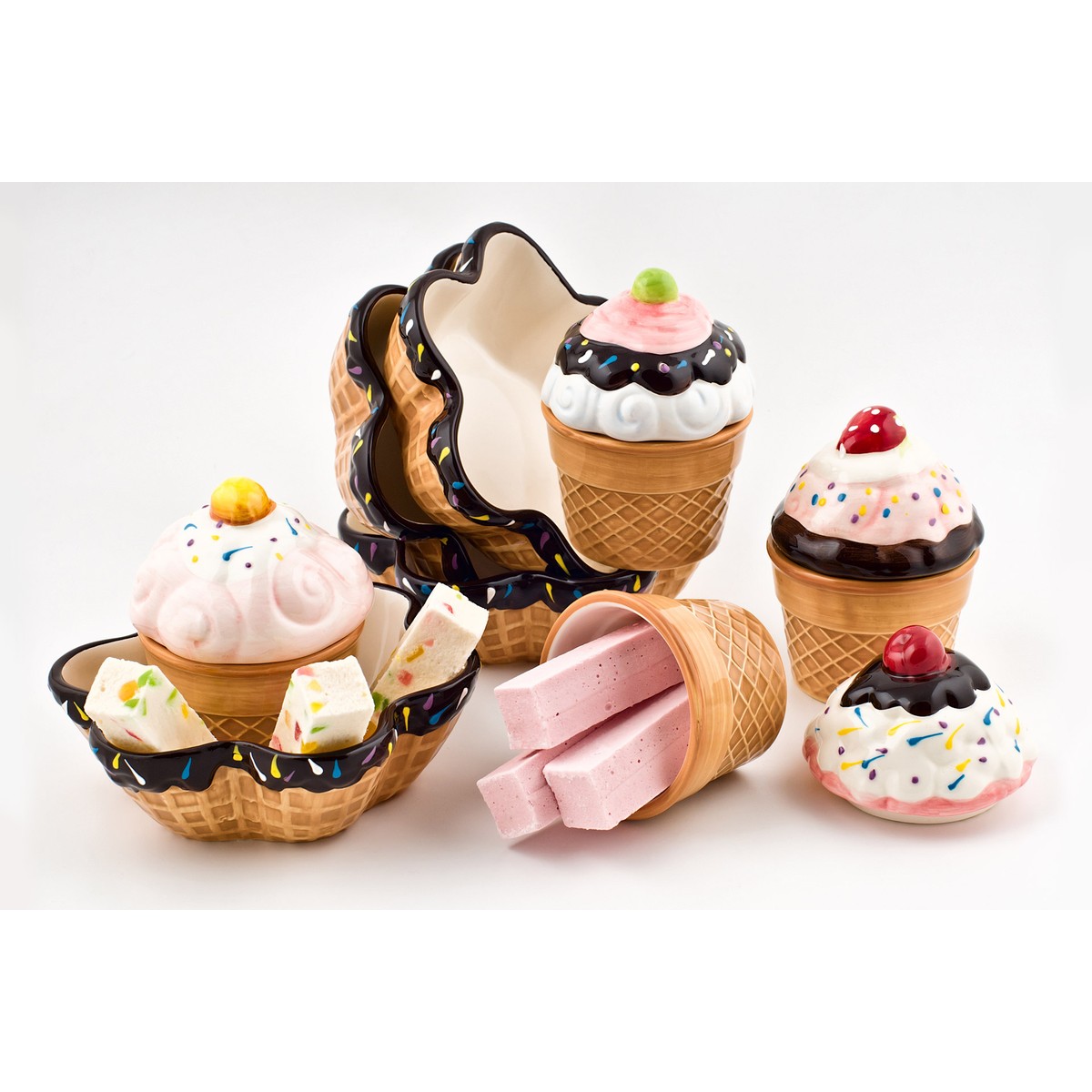 Десертный прибор
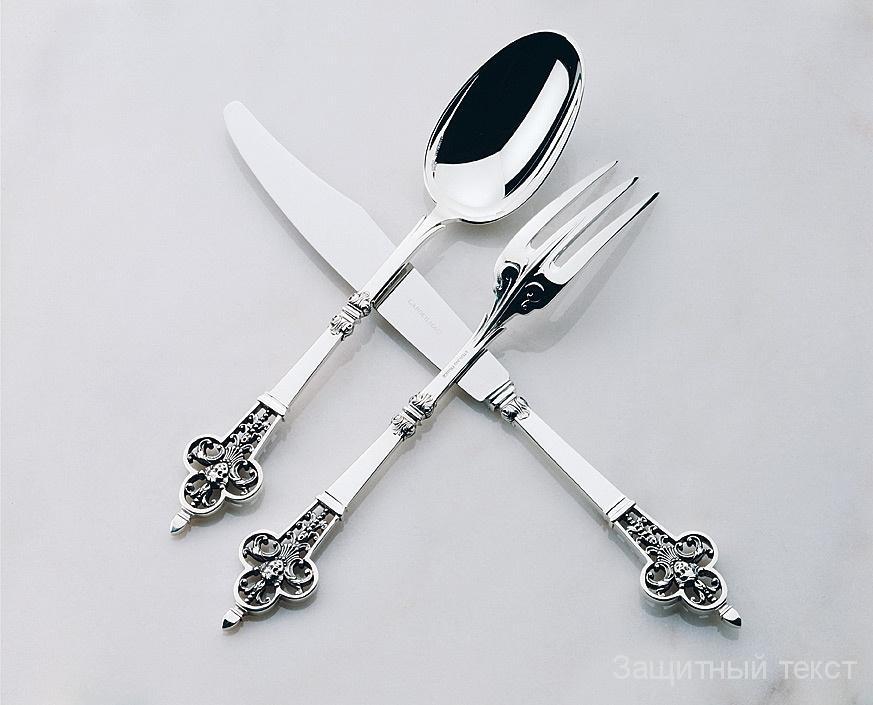 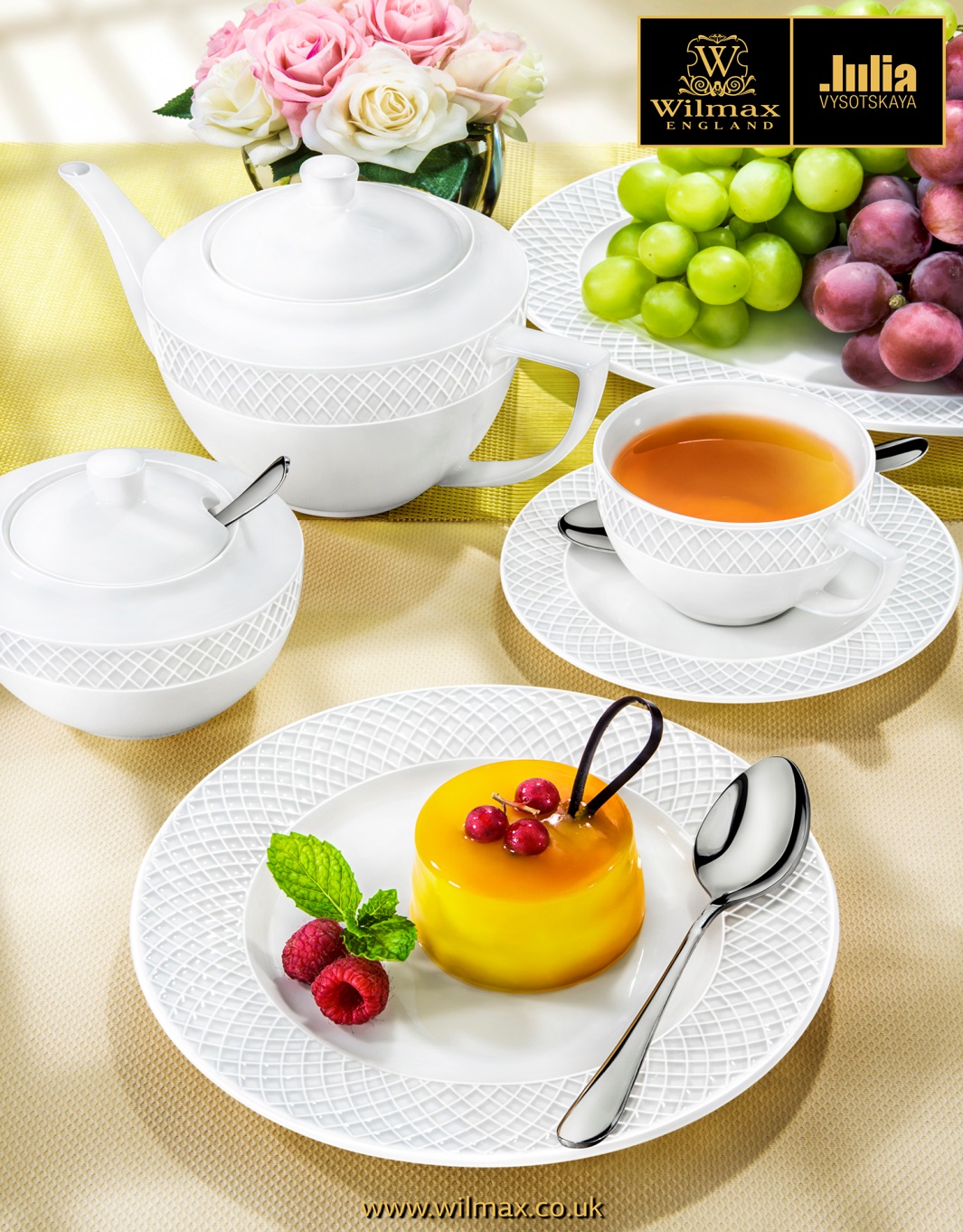 Посуда для десерта
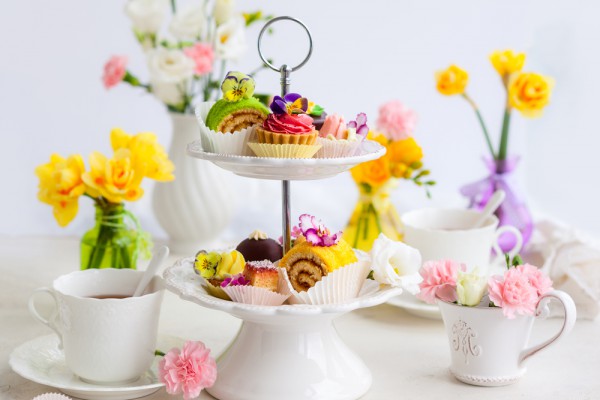 Креманка
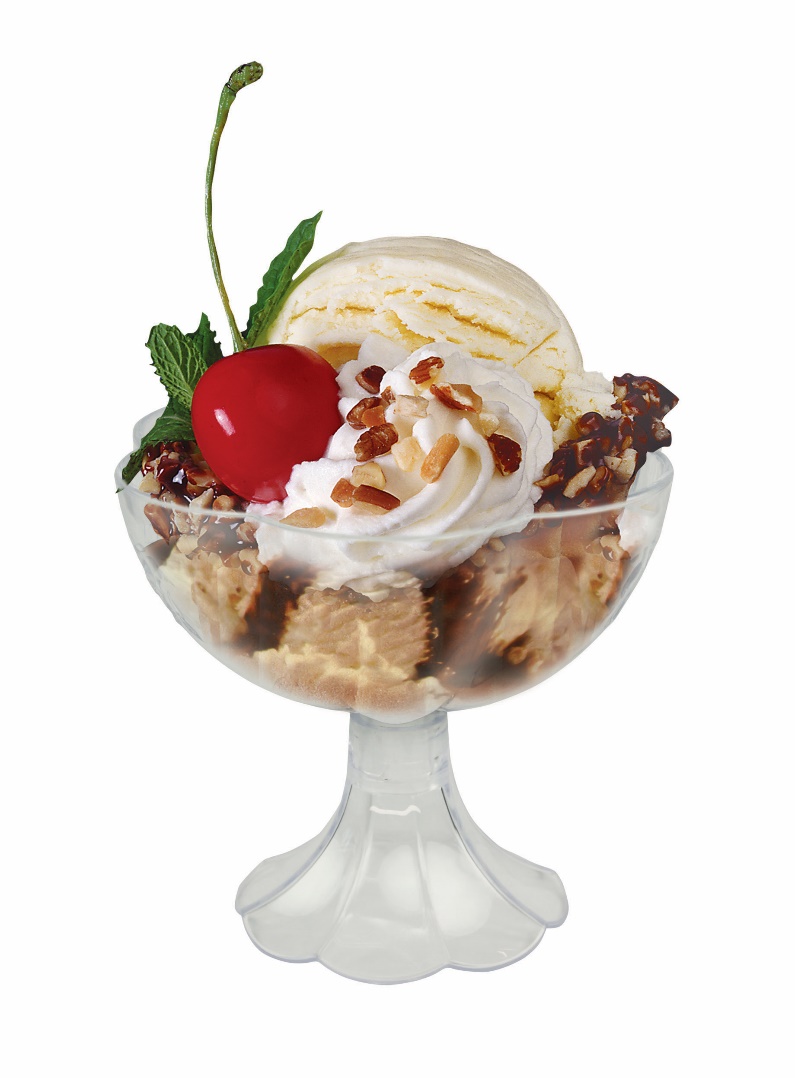 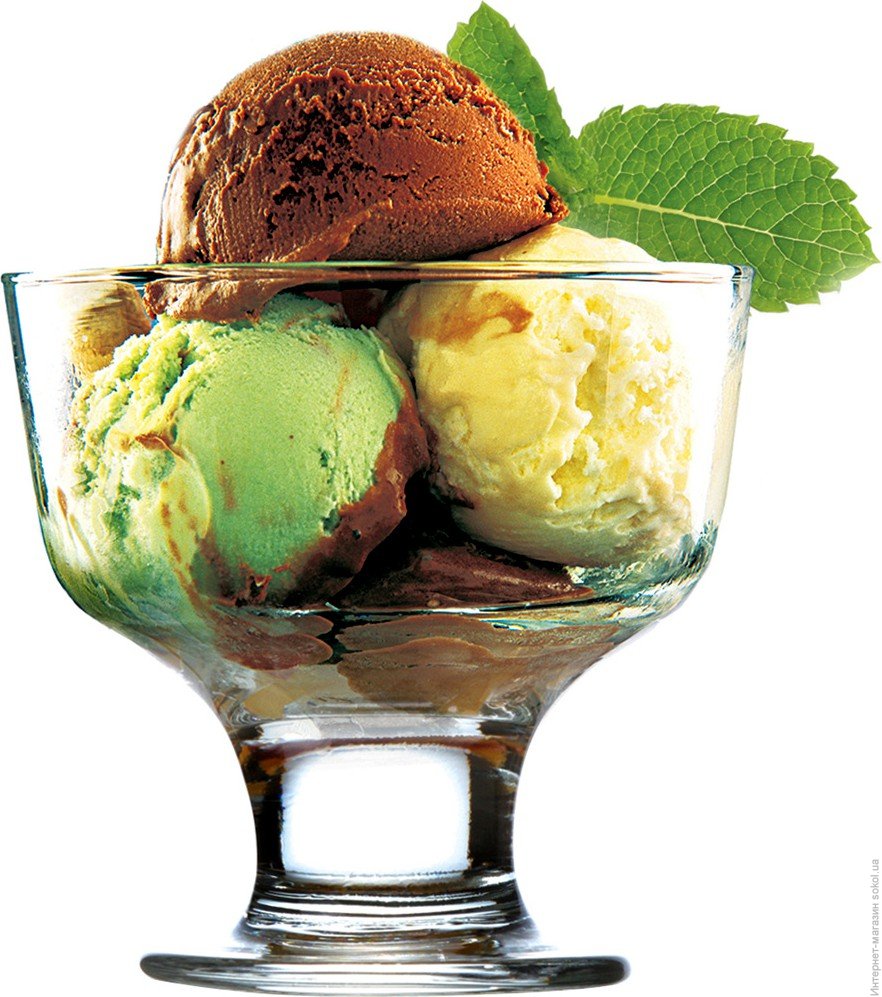 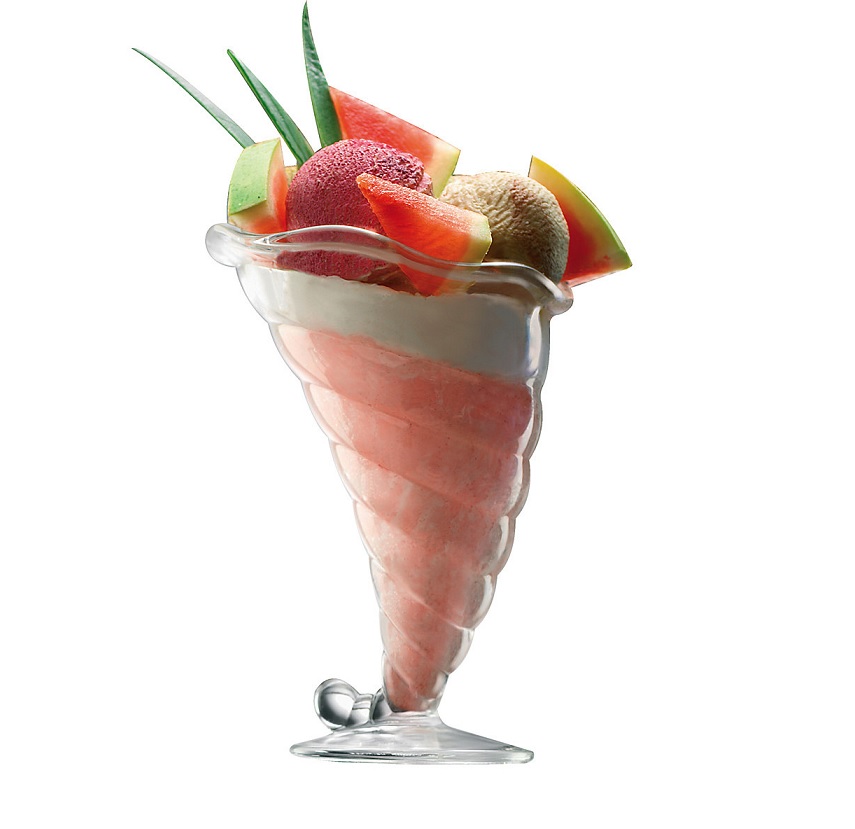 Пирожные, торты подают на тортнице
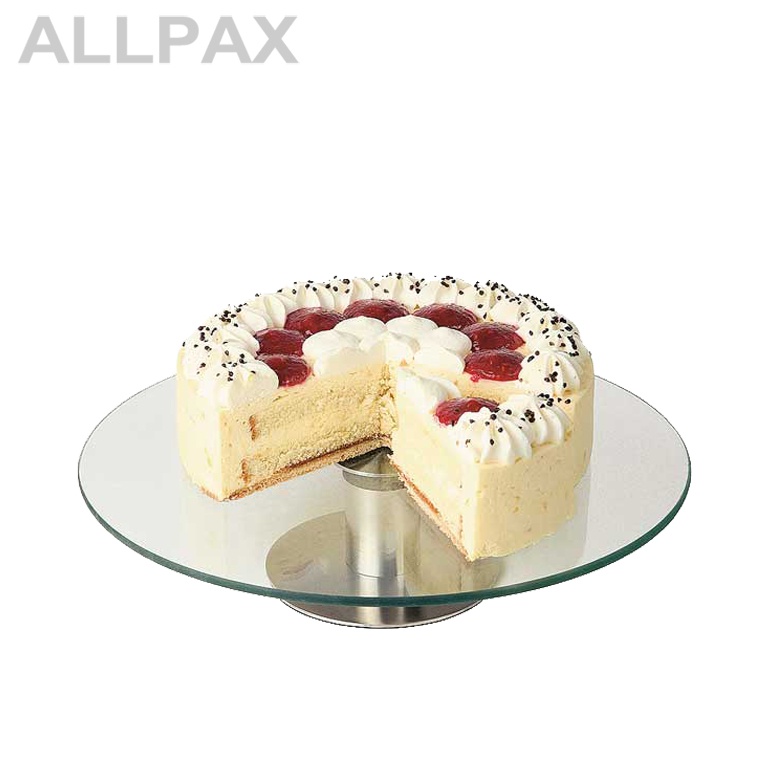 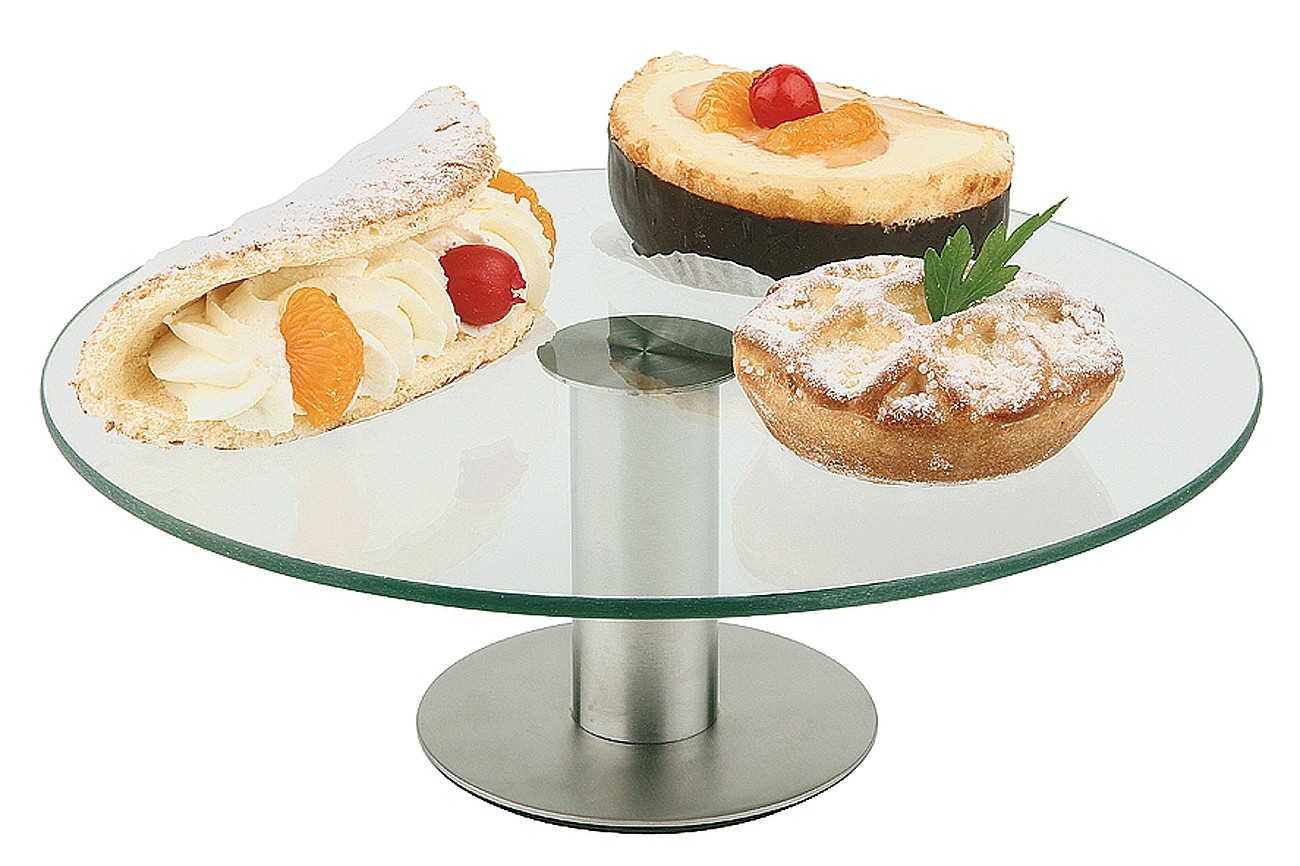 Суфле
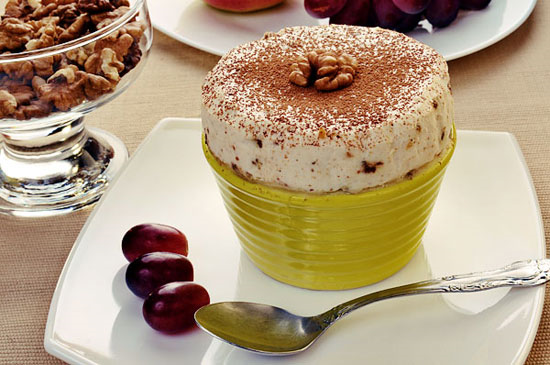 Пудинг
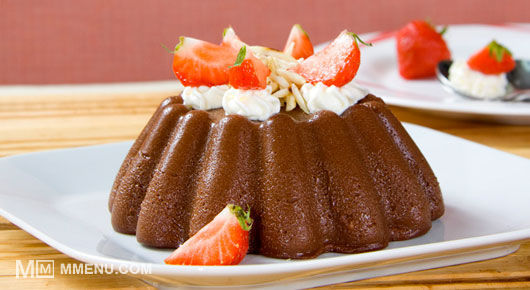 Каша гурьевкая
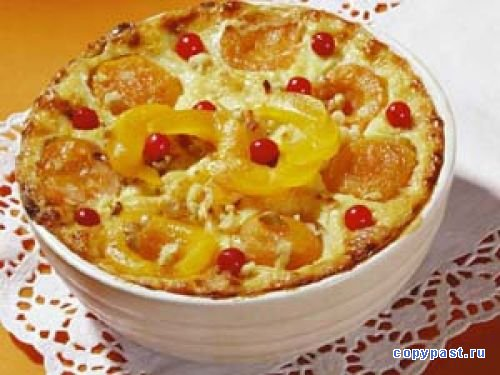 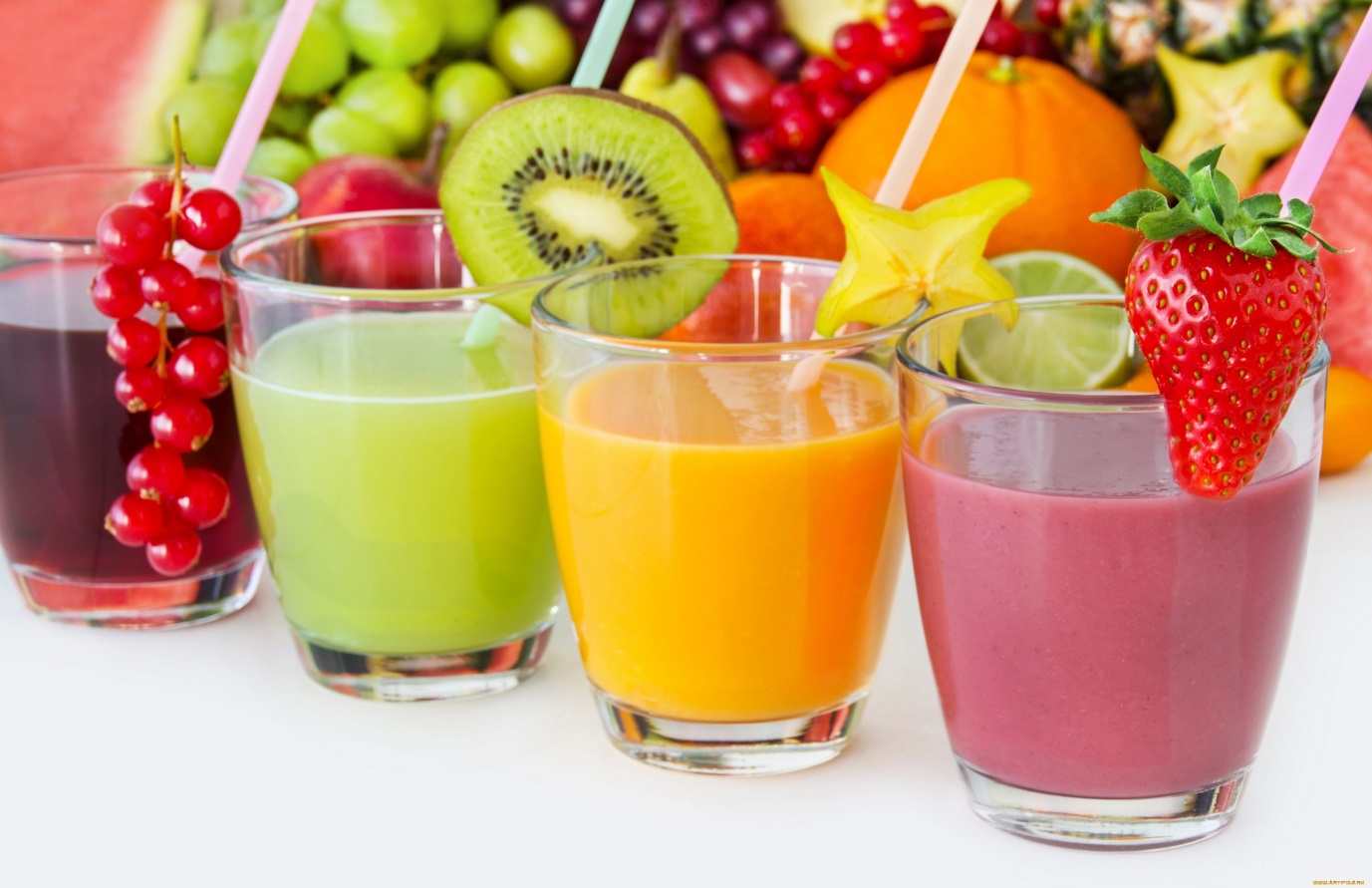 СМУЗИ
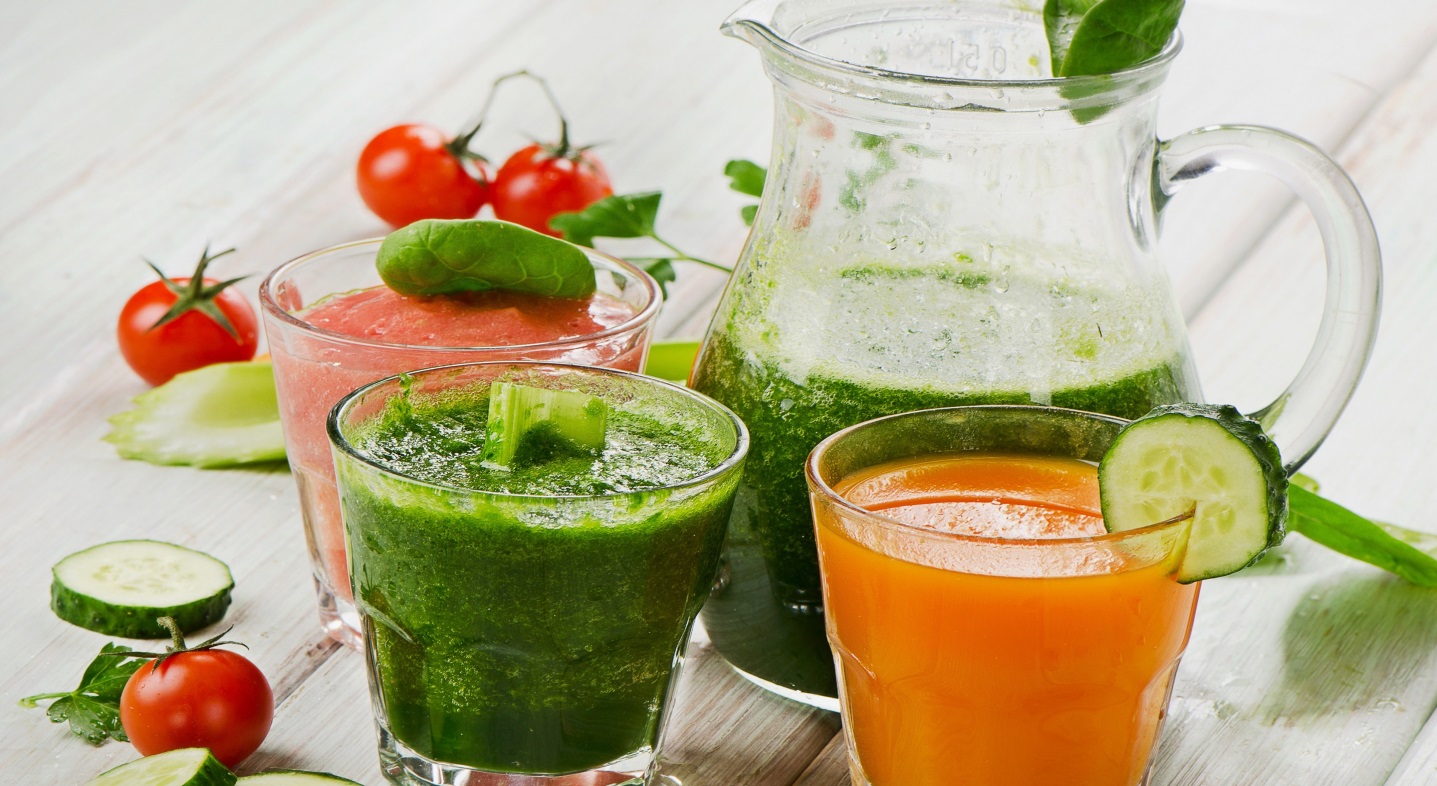 Смузи (англ.  smoothie) — холодный десерт в виде смешанных в блендере ягод или фруктов (обычно одного вида) с добавлением кусочков  льда, сока или молока. В качестве ягод или фруктов обычно используется малина, брусника, клубника или вишня. Также используются и овощи.Смузи используются в вегетарианском питании  и здоровом питании.
После сладких блюд подают горячие напитки.Традиционно в нагретом  виде употребляют следующие напитки: горячий шоколад (какао)чайкаркадекофематеглинтвейнсбитеньгорячие   отвары
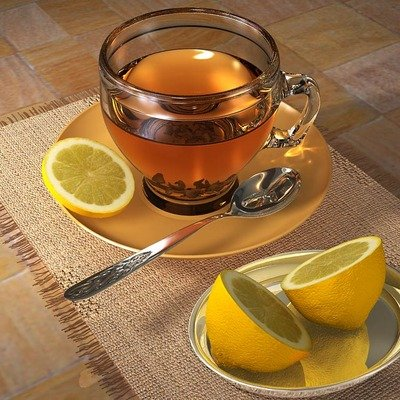 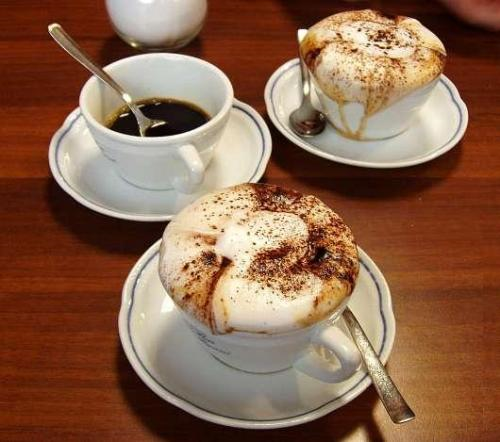 Демонстрация  элементов   сервировки  стола и подачи десертов и напитков
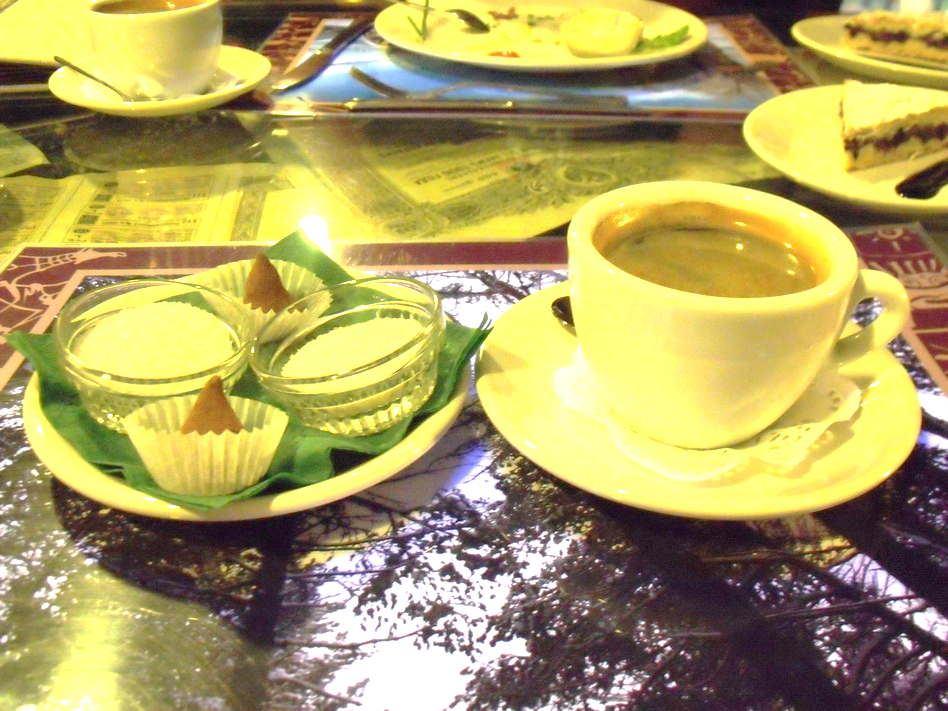 Самостоятельная работаРеши анаграмму:АЛФАСКЕТ НАРАКЕКМАКНОВСИЛЧИ
Разгадай  кроссворд
Тарелочка  с приподнятыми краями, на которую ставят чашку или стакан.
Напиток, изготавливаемый из жареных зёрен кофейного дерева
Сладкое десертное блюдо. Фирменное блюдо французской кухни. Приготавливается из ароматического основания (фруктового или ягодного сока, пюре, виноградного вина, шоколада, кофе, какао и др.)
Кондитерское изделие небольшого размера из сладкого сдобного теста, обычно с начинкой, с кремом. Не печенье.
Поджигание блюда, облитого коньяком.
Нормы и правила, отражающие представления о должном поведении людей в обществе.
Домашнее задание
Составить  отчет   по    теме «Сладкие блюда и напитки»
 в виде таблицы
Спасибо за внимание!
Активные ссылки на использованные изображения:https://im0-tub-ru.yandex.net/i?id=60620e24ed8441e82dc155c99e1f6db7&n=33&h=215&w=373http://farfor-chrustal.ru/images/articles/003/stolovye-pribory-1.jpghttp://cdn-nus-1.pinme.ru/photo/89/a9/89a99590effa4d4a7adcfac007da2777.jpghttp://v.img.com.ua/nxs7/b/600x500/6/a9/e74a140b9fbc65a9e5371e7be6ba2a96.jpghttp://www.anypics.ru/download.php?file=201310/1440x900/anypics.ru-71613.jpghttp://files2.fatakat.com/2012/10/13504142208233.jpghttp://www.giornalettismo.com/wp-content/uploads/2014/06/concepimento-alimentazione-4.jpg
Активные ссылки на использованные изображения:http://img2.gorod.lv/images/news_item/pic/134831/big/174710_image_large.jpghttp://findmeals.com/media/cache/62/52/62522732d3364c6f4e2cbff9fbc96cfe.jpghttp://www.southerncousinng.com/images/chinese-food-sweet-and-sour-pork.jpghttps://im2-tub-ru.yandex.net/i?id=cce921a1e2d34554a3364dc98851d6c2&n=33&h=215&w=314http://jice.ddns.net:808/files/f09a1db17df4f96c-u-AHR0cHM6Ly91cGxvYWQUd2lrAW1lZGlhLm9yZy93AWtpcGVkAWevY29tbW9Ucy9hcmNoAXZlL2evYTgvMjawNTaxMzawNDexMDglMjfDAGVlc2VFcGxhdHRlci5qcGc.jpghttp://interhouses.ru/image/12/4.jpghttp://i02.fotocdn.net/s3/138/gallery_l/204/2380843913.jpghttp://img-fotki.yandex.ru/get/3907/n-m-plotnikova.2a/0_22d44_5580eb1f_XL.jpg
Активные ссылки на использованные изображения:http://pirozochki.com/images/stories/sajt-pirozochki.jpghttp://cs307614.vk.me/v307614378/373d/UThsRAInG6E.jpghttp://kakotvet.com/images/kak_solit_chernuyu_ikru.pnghttp://arhidom.prohorov.ru/image/gal/1/642/water873_9dbb37e40c.jpghttps://im2-tub-ru.yandex.net/i?id=b73d5cd4e08f2db5c4ede2e21290d5b9&n=33&h=215&w=387https://im3-tub-ru.yandex.net/i?id=adb9041b67762f94ef92efde80639e68&n=33&h=215&w=211http://www.mmenu.com/upload/iblock/f36/kxrvpifefnrwpa-ap-jpynqhekachiuacrfpsg.jpghttps://im3-tub-ru.yandex.net/i?id=dd7d2e7ad0b2a53f374c1290a0afa127&n=33&h=215&w=287
Активные ссылки на использованные изображения:http://www.allpax.de/images/product_images/popup_images/59730_0.jpghttp://www.gastrevo.de/media/catalog/product/cache/1/image/9df78eab33525d08d6e5fb8d27136e95/0/0/00464_1_2.jpghttps://img1.badfon.ru/original/2880x1800/d/6a/ovoschnoy-smuzi-ovoschi-zelen-1045.jpghttp://i.artfile.ru/3500x2333_871292_%5Bwww.ArtFile.ru%5D.jpghttp://olive-house.ru/image/data/66_Category/bor-fort2.jpghttp://www.alternatplast.com/sites/default/files/product-images/355.jpghttp://i7.sokol.org.ua/goods/7947/7947075.jpghttp://fabika.ru/uploads/cache/2_714_display1200.jpghttps://ru.wikipedia.org/wiki/%D0%97%D0%B0%D0%B3%D0%BB%D0%B0%D0%B2%D0%BD%D0%B0%D1%8F_%D1%81%D1%82%D1%80%D0%B0%D0%BD%D0%B8%D1%86%D0%B0